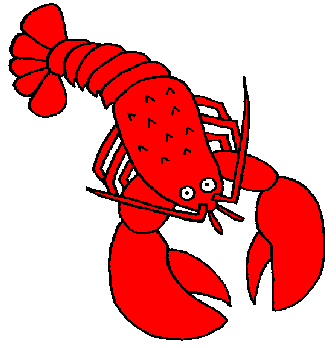 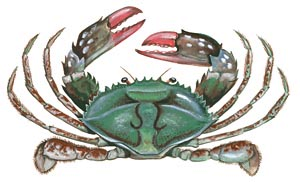 TRAITS OF IMPORTANT CULTIVABLE SHELLFISH
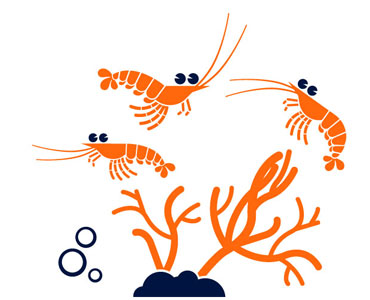 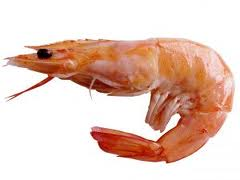 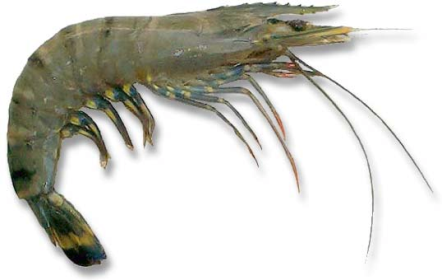 SHRIMPS
Shrimps are the most widely cultivated species in India


 Among edible crustaceans, shrimp are considered as highly valuable commodity


At present India is 5th aquaculture production of shrimps in the World

Due to its large size and faster growth rate, Penaeus monodon is the most widely grown shrimp in India and south east Asia

Other suitable species - P. indicus, P. merguiensis and P. semisulcatus. P.japonicus is grown in Japan while P. vennamei is the most widely cultivated species in the south and central America
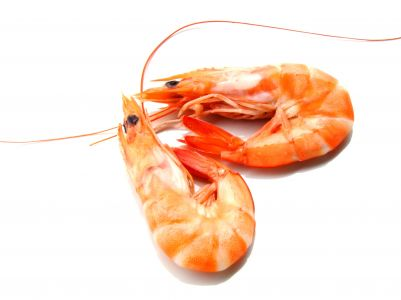 Penaeus monodon
Called as tiger shrimp- largest of the marine shrimps

 Attains a maximum length of 365 mm and 440 g in weight

Juveniles and sub-adults are found in estuaries, backwaters and mangrove areas while mature adults are caught from the sea

Can tolerate very low salinities; fastest-growing; hardy and suitable for aquaculture
Attains maturity at about 200 mm size

 Spawning takes place at depths between 
        30 and 60 m

 Fecundity is 2- 19 lakh eggs at a size range of
         200 to 260 mm
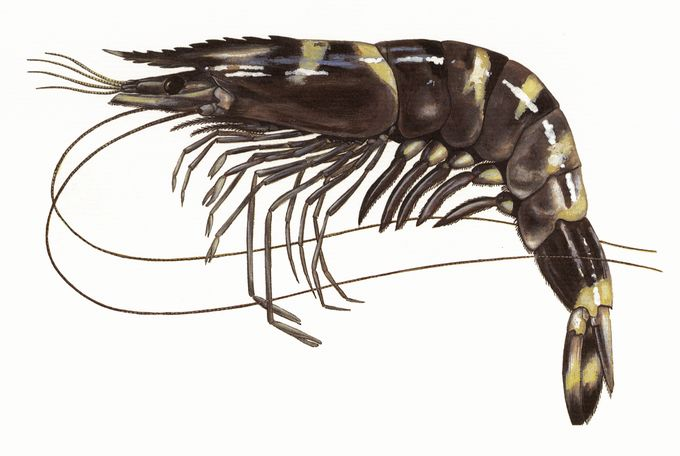 Penaeus indicus
Commonly known as Indian white shrimp

Distributed from Goa to Kanyakumari on the west coast and throughout the east coast

Maximum size -230 mm

 Juveniles are caught extensively in estuaries, adults are found in the sea

Attains maturity at about 130 mm size

Spawning takes place in deeper waters

Fecundity is 68000 to 73000 eggs per individual
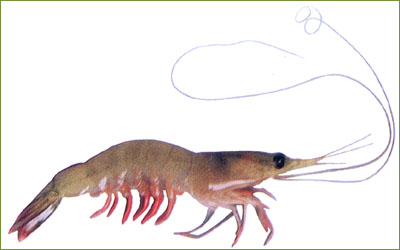 Penaeus merguiensis
The banana prawn P. merguiensis - has discontinuous and restricted distribution 

Found South of Maharastra to Goa and North Karnataka along the west and in Andhra Pradesh and Orissa on the west coast

Maximum size - 240 mm and attains maturity at a size of about 140 mm 

On an average it produces about 4.5 lakh eggs per spawning

The juveniles are found in the estuary but adults migrate to sea for maturity and spawning
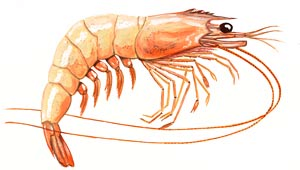 Penaeus semisulcates
Commonly called green tiger shrimp

Found in large quantities in the Gulf of Mannar and Palk Bay. Minor fishery exists in Gujrat, Kerala and Andhra Pradesh

Juveniles of this species are not found in estuaries unlike the other cultivable shrimps of India

The shrimps prefer shallow areas of the sea where luxuriant growth of sea grass is found

Matures at a size of about 130 mm and breed almost throughout the year
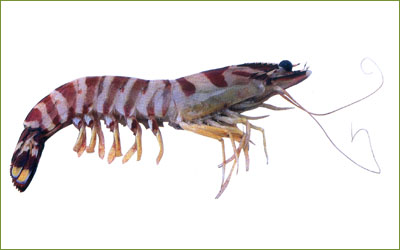 LOBSTERS
Lobsters are the most highly prices commodity 
Supply of lobsters - intensive fishing in different parts of the world
Traditional lobster stocks are heavily overfished
Aquaculture-very slow growth rate - difficulty in producing seed in hatcheries due to very poor survival 
Presently undersized lobsters caught by fishermen are collected by the growers and cultured in suitable enclosures to marketable size through appropriate feeding schedule and water quality management – FATTENING
In India - no commercial lobster fattening or culture is being undertaken
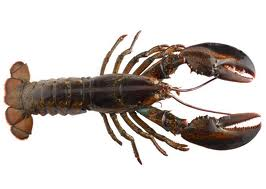 Spiny lobsters - heterosexual and strictly marine throughout their life
Attain maturity at the age of 2-2.5 yrs and reproduce in inshore waters
Breeding is continuous, each species having peaks at different times in different areas
The life cycle involves a prolonged metamorphic phase extending for several months
Fertilized eggs attach to the abdomen of the mother which is called berried female
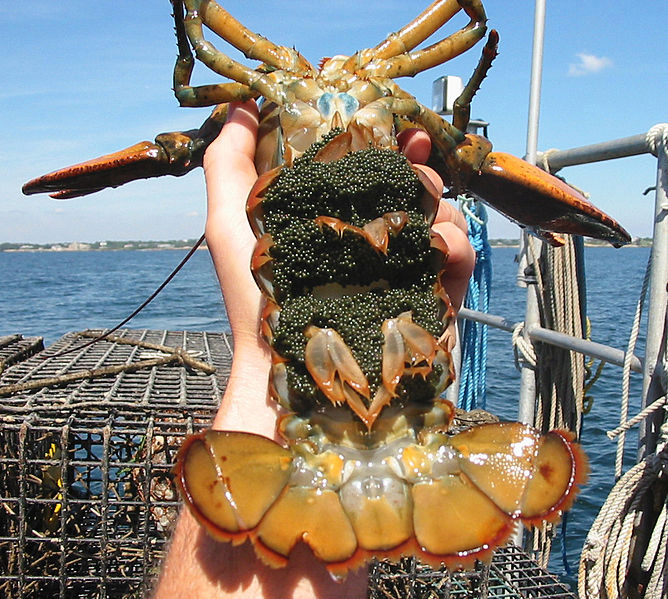 berried female
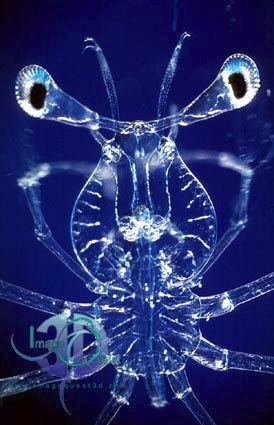 They hatch into a flat transparent phyllosoma larvae






The pelagic larvae after a series of stages during the next 10-12 months transform in to characteristic post larvae called puerulus









The puerulus is tiny and transparent but resembles adults and settles to the bottom. It soon develops in a juvenile
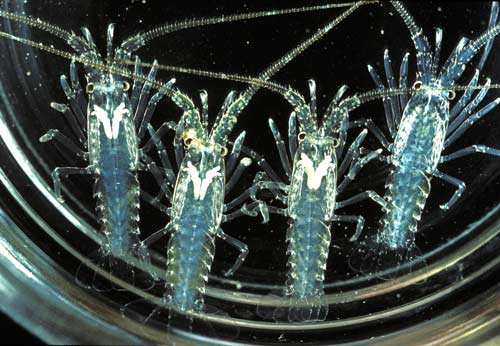 The lobsters are carnivorous and nocturnal


Feed-bottom dwelling organisms and decaying animal matter


The most preferred food is bivalve mollusks, polychates and fish


Growth -faster in the early stages and they attain 20 – 25 cm in the first two years. Afterwards the growth rate is very slow being 2-3 cm per year


They have a life span of 7-8 years
Panulirus polyphagus
Maximum body length 37 cm
Carapace rounded and moderately curved with spines and tubercles
Antennular plate with a single pair of anterior spines. Abdomen without groves
Body colour dull greenish. Each abdominal segment with a distinct transverse band of white colour along the posterior margin
Legs with indistinct blotches and short stripes
It is generally associated with muddy sea bottom and found in maximum abundance along Maharashtra and Gujarath coast
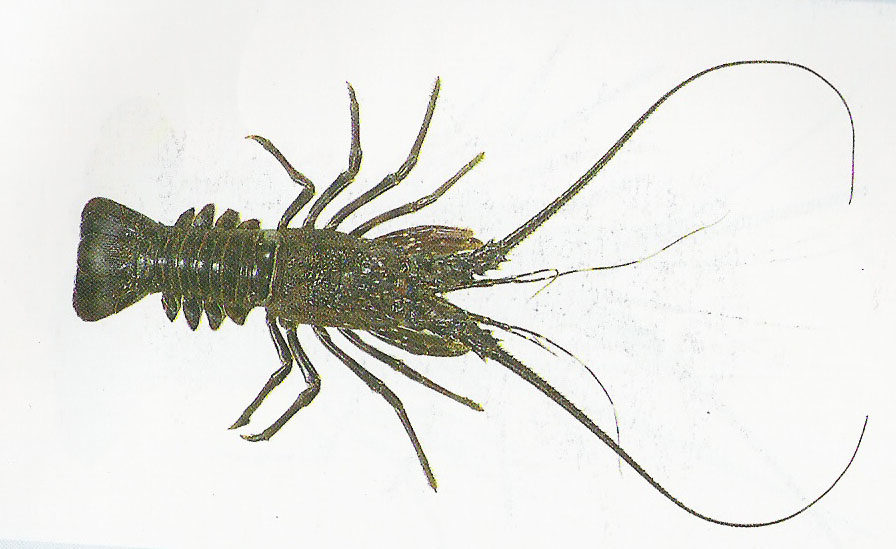 Panulirus homarus
Medium sized lobster growing to about 30 cm in length
Carapace rounded with numerous spines
Antennular plate bearing two equal pairs of spines and many scattered smaller spines in between
Abdominal segments grooved transversely, grooves sometimes interrupted medially
 Colour of body dark greenish to blackish
 Lateral border of each abdominal segment with a white circular spot
This species coexists with P. ornatus in the rocky coastal areas from Trivandrum to Cape Comorin, Gulf of Mannar and Madras. P. homarus is dominant in southern areas, while P. ornatus is dominant in Mandapam area
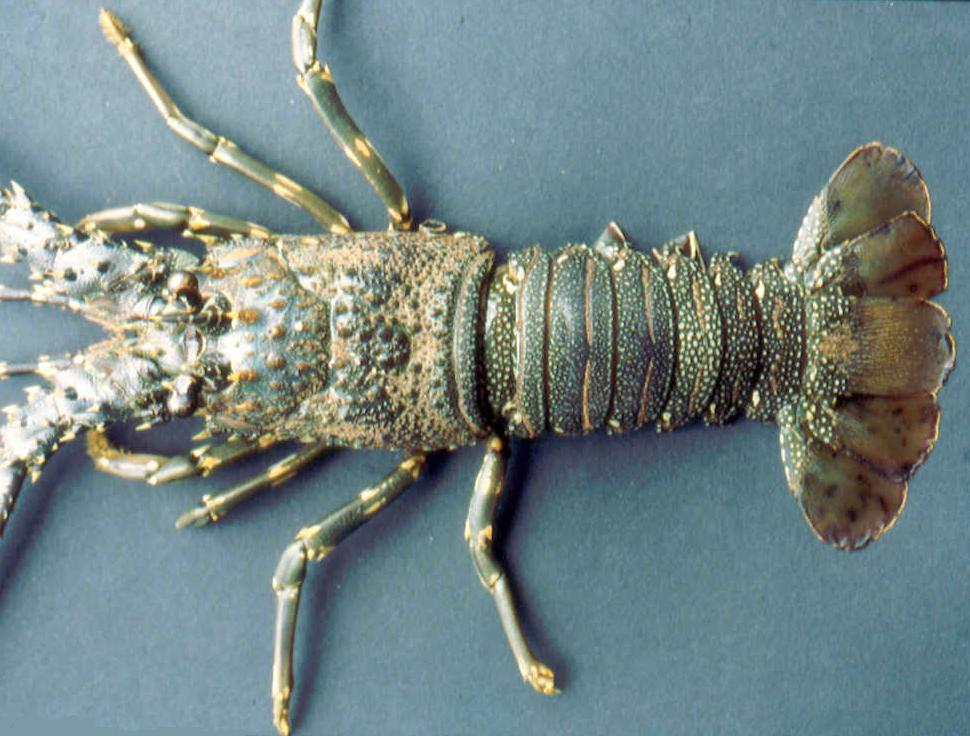 Panulirus ornatus
The largest species under this genus
Grows to about 50 cm
Carapace rounded and covered with numerous spines and tubercles
Antennular plate bearing two pairs of spines, the anterior pair being much larger than the posterior
Abdominal segment smooth, without transverse grooves. Body colour grayish brown
Each abdominal segment with a broad dark transverse band and two large white spots on either side
Legs with black and light yellow stripes
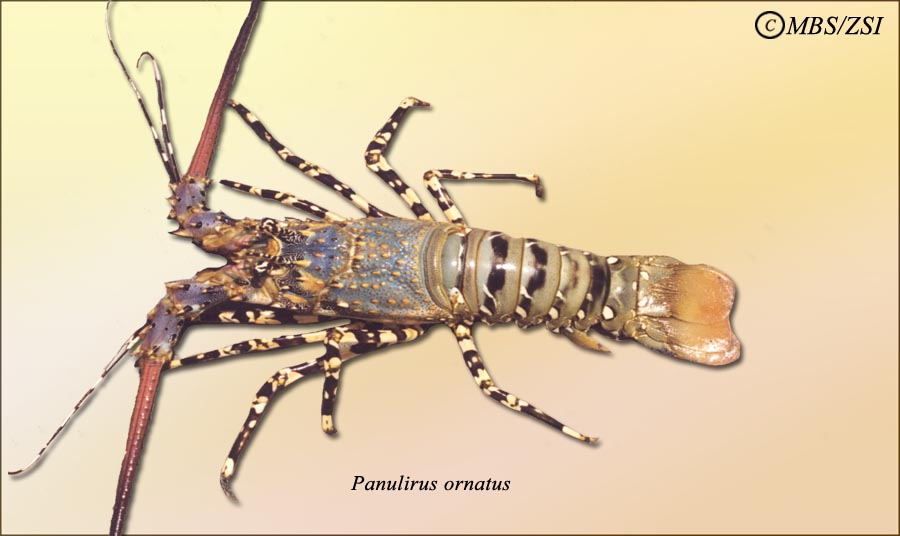 CRABS
Crabs rank third in their importance as gourmet food and the value of fishery they support after shrimps and lobsters

Scylla tranquibarica and Scylla serrata are the larger ones attaining sizes of 0.5 to 2.0 kg and suitable for culture

They are known as mud crabs, green crabs or mangrove crabs 

They prefer muddy and sandy bottoms

They breed in the sea and megalopa onwards migrate to the estuaries

Males are bigger than females of the same age

They are omnivores feeding on shrimps, bivalves and fish among other food items

They are continuous breeders with peaks at different times in different places.
Scylla tranquibarica
This is the larger of the two species growing to a maximum size of 2.0 kg
Free living unlike S. serrata which burrows into the substratum. 
Outer margin of carpus of chelipeds with 2 sharp spines. Colour of upper surface of body light to dark green
Polygonal marking on all walking and swimming legs
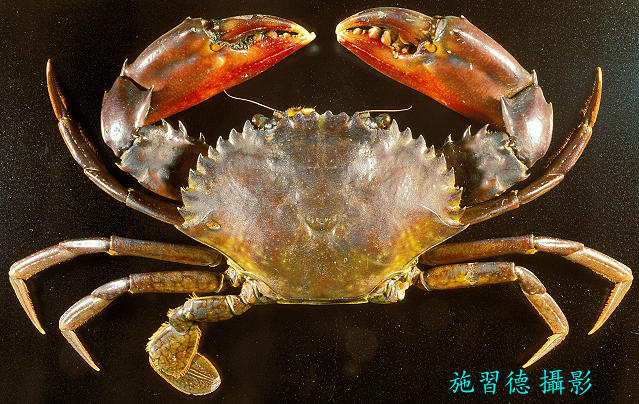 Scylla serrata
Outer margin of the carpus of cheliped with one blunt spine
 Colour of the carpapace greenish brown to ferruginous brown
No polygonal markings on legs
Lower surface of the fixed finger of cheliped dark to pinkish red in colour
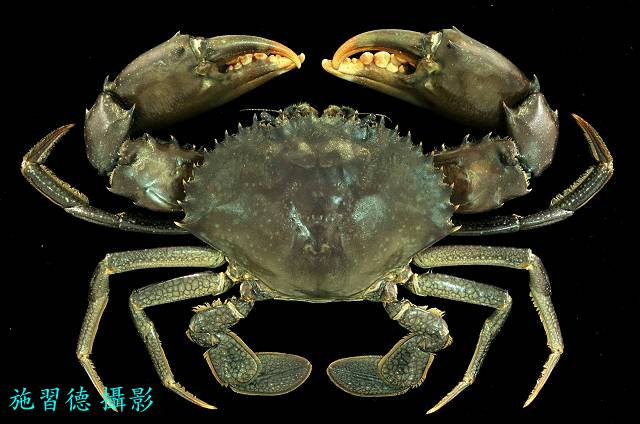